МИНИСТЕРСТВО ОБРАЗОВАНИЯ И НАУКИ САМАРCКОЙ ОБЛАСТИ
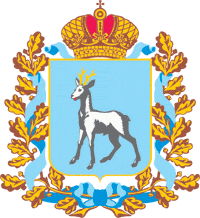 РЕАЛИЗАЦИЯ В 
САМАРСКОЙ ОБЛАСТИ МЕРОПРИЯТИЙ НАЦИОНАЛЬНОГО ПРОЕКТА «ОБРАЗОВАНИЕ»
Перечень федеральных 
и региональных проектов 
в Самарской области
* в случае объявления федеральных конкурсных отборов
НАЦИОНАЛЬНЫЙ ПРОЕКТ «ОБРАЗОВАНИЕ»
Региональный проект «Современная школа»
* в случае выделения федеральных средств
НАЦИОНАЛЬНЫЙ ПРОЕКТ «ОБРАЗОВАНИЕ»
Региональный проект «Успех каждого ребёнка»
* в случае выделения федеральных средств
НАЦИОНАЛЬНЫЙ ПРОЕКТ «ОБРАЗОВАНИЕ»
Региональный проект «Цифровая образовательная среда»
* в случае выделения федеральных средств
Региональный проект «Поддержка семей, имеющих детей»
НАЦИОНАЛЬНЫЙ ПРОЕКТ «ОБРАЗОВАНИЕ»
Региональный проект «Молодые профессионалы»
Региональный проект «Социальная активность»
* в случае выделения федеральных средств
НАЦИОНАЛЬНЫЙ ПРОЕКТ «ОБРАЗОВАНИЕ»
Региональный проект «Учитель будущего»
Региональный проект «Новые возможности для каждого»
* в случае выделения федеральных средств